СОЗУ Кузман Шапкарев – Битола
Биологија за IV година средно стручно образование
професор Зоран Каранфиловски
Учебник по Биологија за IV година средно образование, стр.245 - 247
Докази за еволуција
Доказите за еволуцијата се научни факти од различни научни дисциплини за заедничкото потекло на животните и растенијата
Ваквите докази се делат на три групи:
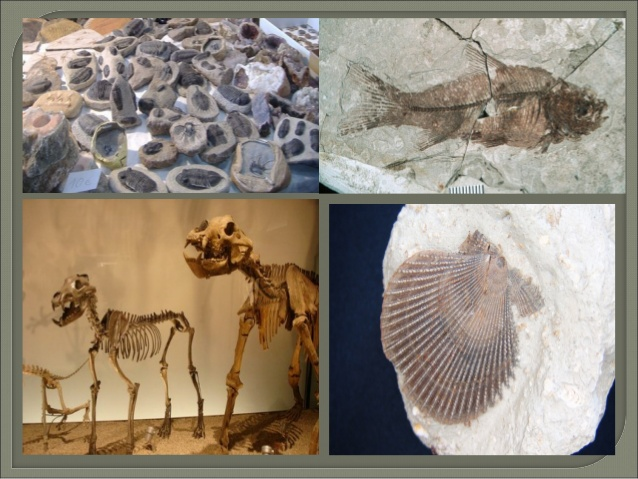 Палеонтолошки докази
Тоа се скаменети делови од растенија и животни ( фосили)
Тука спаѓаат преодни форми и палеонтолошки низи
Преодни форми се фосили кои имаат сличности со еволутивно постара и еволутивно помлада група
Палеонтолошките низи ги содржат сите фосили кои ја реконструираат еволуцијата на еден вид
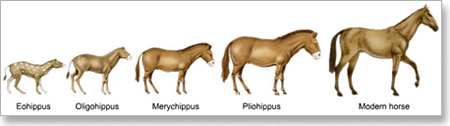 Докази од споредбена ембриологија
Сите ембриони потекнуваат од зигот
Сите ембриони на рбетниците минуваат низ стадиум со жабри
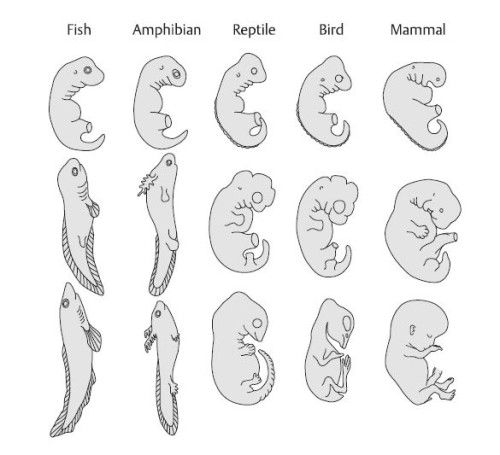 Докази од споредбена анатомија
Заедничкото потекло на видовите се докажува со споредување на анатомската градба на организмите:
Хомологни органи: имаат заедничко потекло, слична положба во телото а извршуваат различни функции
Аналогни органи: имаат различна градба и ембрионално потекло, а извршуваат иста функција
Рудиментирани органи: постоеле, но со време ја изгубиле функцијата и рудиментирале
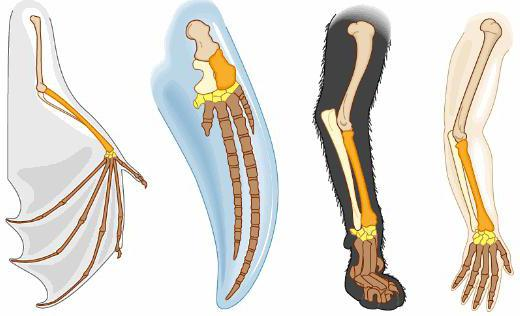 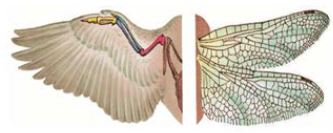